Genome alignment
&
Synteny
Lu Liang
LMSE
Shanghai Ocean University
Jan 9 2020
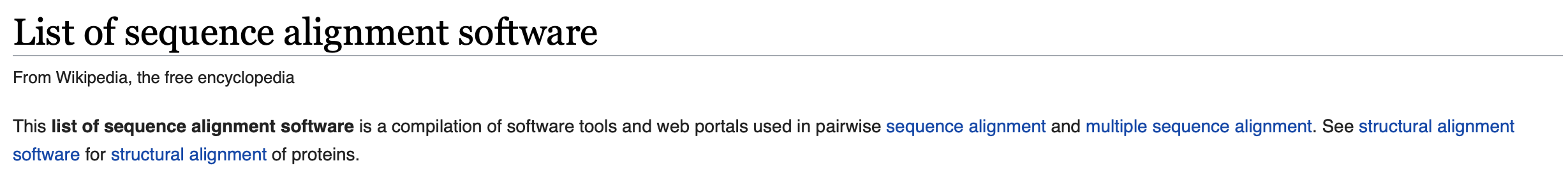 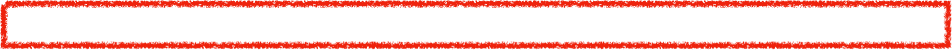 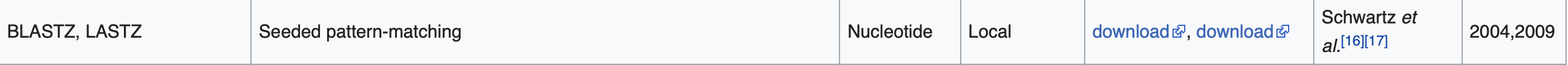 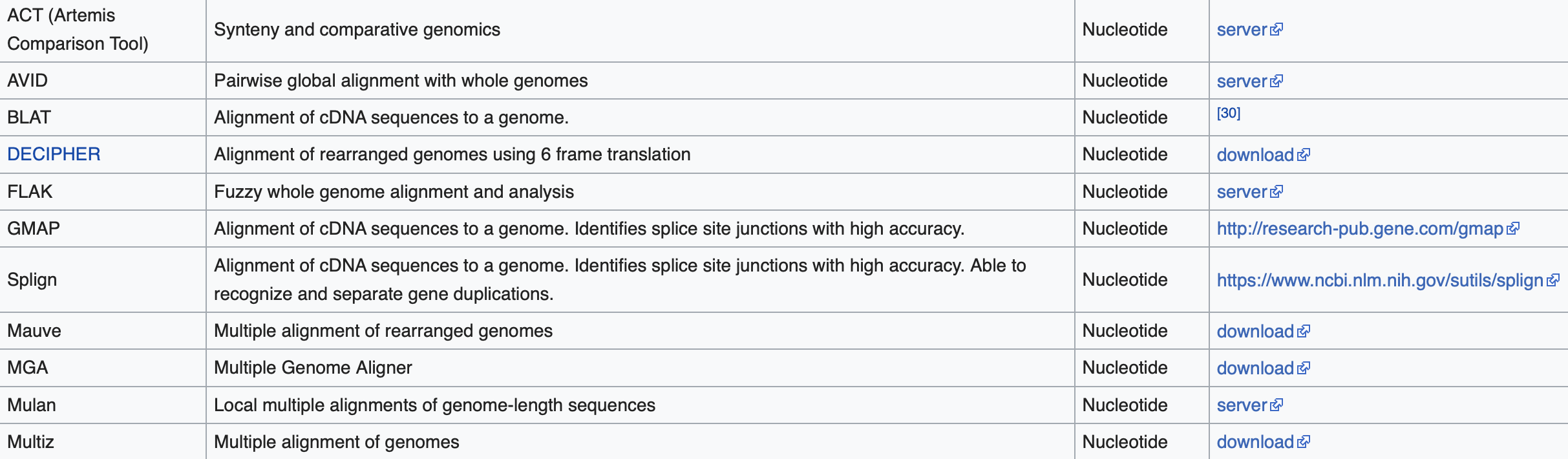 Short sequence alignment
Basic alignment algorithm
Difference between short sequence alignment and genomic alignment
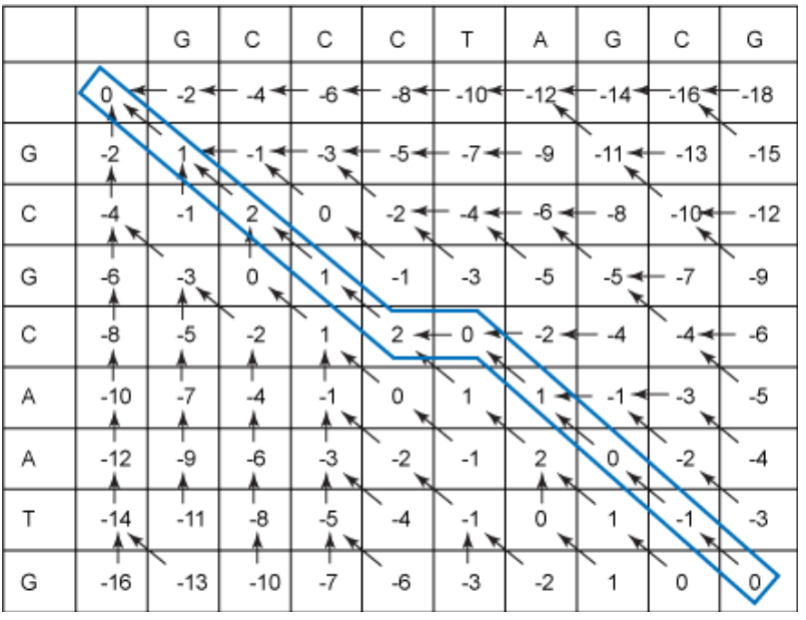 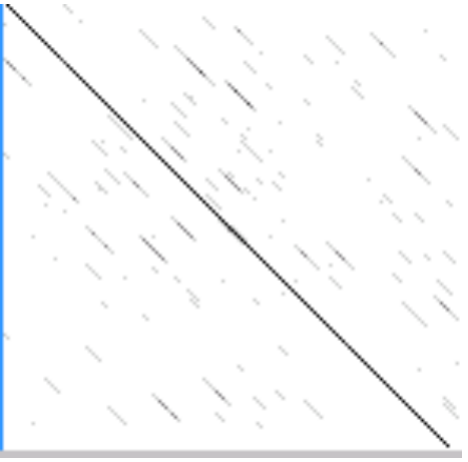 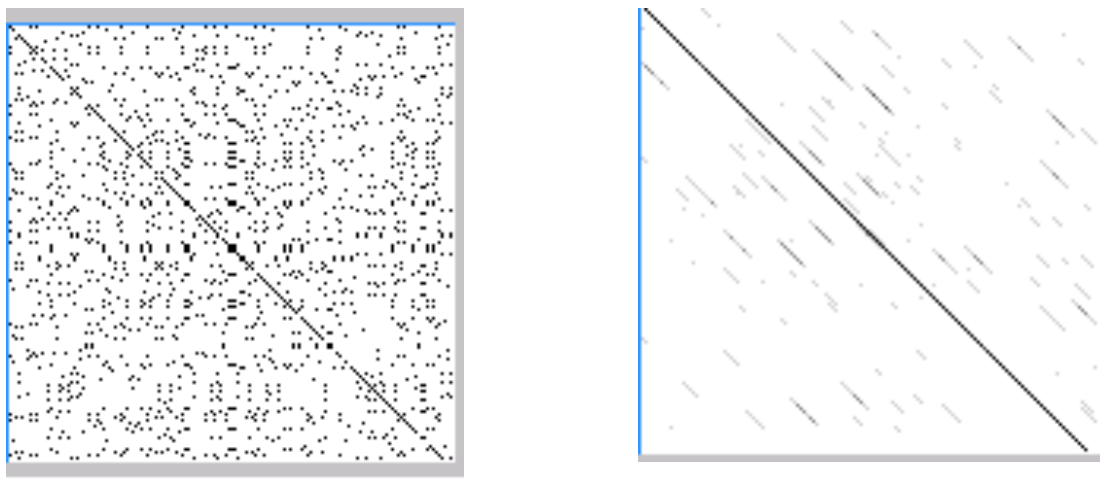 10^6 
numbers
≈   1MB
1000bp
1000bp
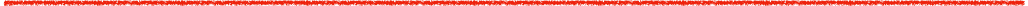 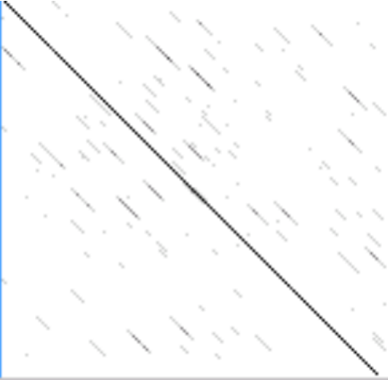 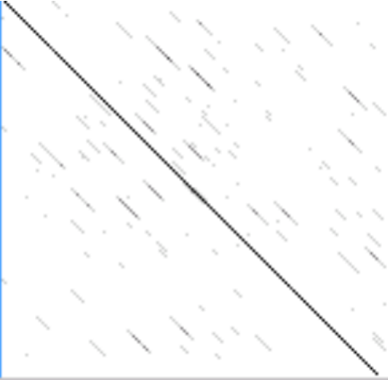 Unacceptable time consumption
Unacceptable memory consumption
Long sequence alignment OR short sequence alignment to long sequence
1000 bp
10^7 bp
10^7 bp
10^10
numbers
≈ 10 GB
10^7 bp
10^14
numbers
≈ 100 TB
Need a more efficient algorithm !
Genome
....
Y
Output it
Aligning sequences
BLAST / LASTZ basic algorithm
......
Format database with k-mer
（Usually k = 12）
Are the alignment results good?
N
No acceptable match
Enter k-mer as a seed 
search database
Basic alignment using 
sequences near the seeds
Format database with seed
Usually k = 12
Aligning genome sequences
Special design for genome alignment in LASTZ
Large step sizes step = 100
Genome
Enter k-mer as a seed 
search database
Every seed search needs to be 
compared to find slightly different seeds
Basic alignment using 
sequences near the seeds
Y
Gap-free Extension
Are the alignment results good?
N
No acceptable match
Use dynamic programming algorithm to connect results to generate HSP Chaining
（High scoring segment pairs)
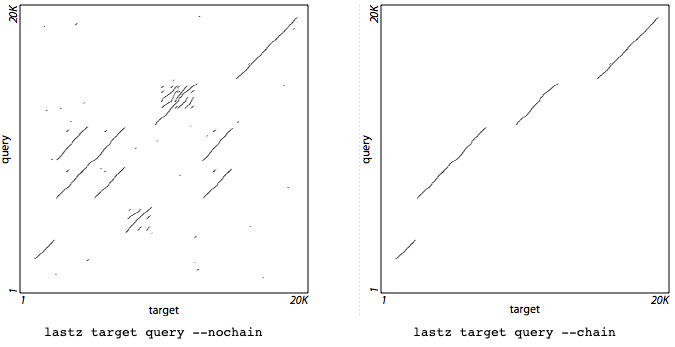 The chaining stage aims to find a series of HSPs that forms a high-scoring path through the DP matrix, aligning as much as possible while avoiding backtracking in either sequence.
Gapped Extension
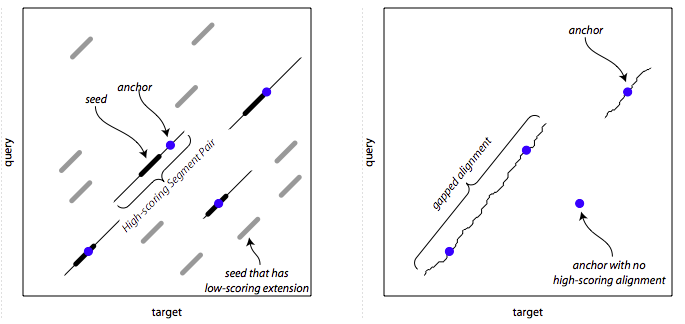 Before the HSPs are extended further by allowing gaps, each HSP is first reduced to a single anchor point; this allows for the possibility that the optimal alignment may include gaps within the region occupied by the HSP.
Region of DP matrix computed
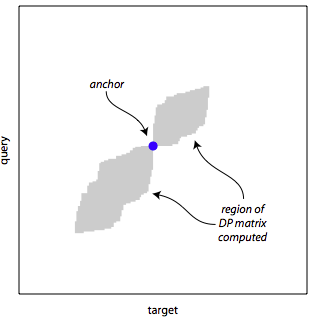 wherever the alignment score drops below the peak score seen so far by more than the threshold specified in the option, the DP matrix is truncated and no further cells are computed along that row or column.
Interpolation
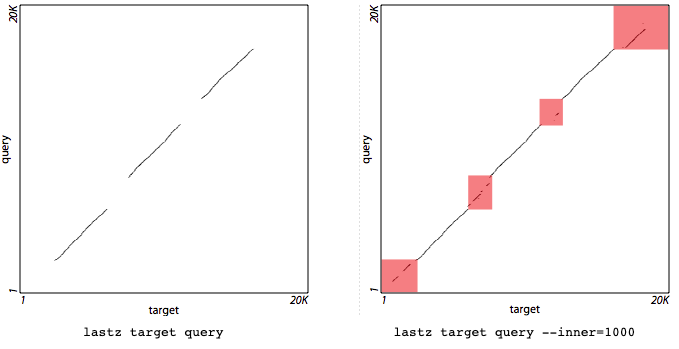 Once the above stages have been performed, it is not uncommon to have regions left over in which no alignment has been found. In the interpolation stage we repeat the seeding through gapped extension stages in these leftover regions, at a presumably higher sensitivity. Using such high sensitivity from the outset would be computationally prohibitive (due to the excessive number of false, low-scoring matches), but is feasible on the smaller, leftover regions.
LASTZ usage
Installation
$ git clone https://github.com/lastz/lastz.git
$ cd /path/to/lastz-distrib-X.XX.XX/src
$ make
$ make install
Running
Comparing a Human Chromosome and a Chicken Chromosome
$ lastz hg18.chr4.fa galGal3.chr4.fa \
      --notransition --step=20 --nogapped \
      --format=maf > hg18_4_vs_galGal3_4.maf
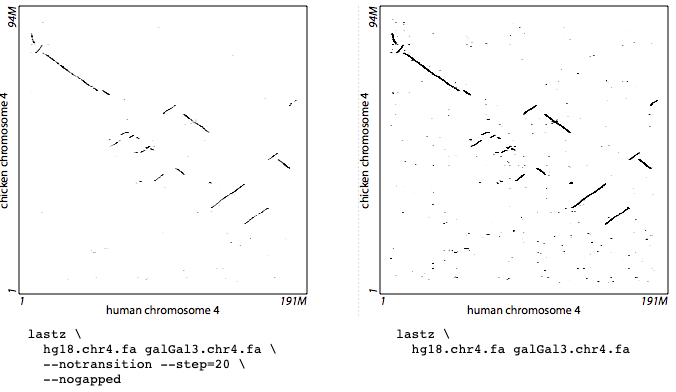 Genome Synteny
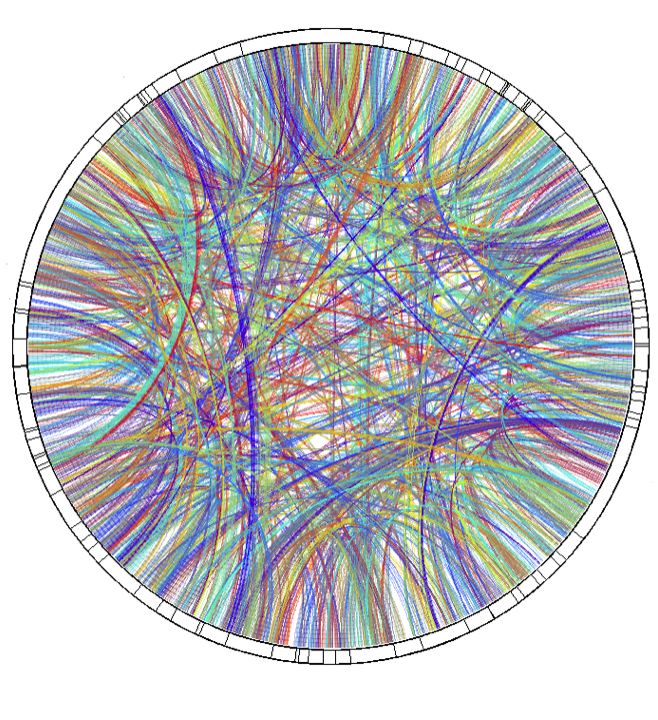 What is genomic synteny
Order of genes on different sequence
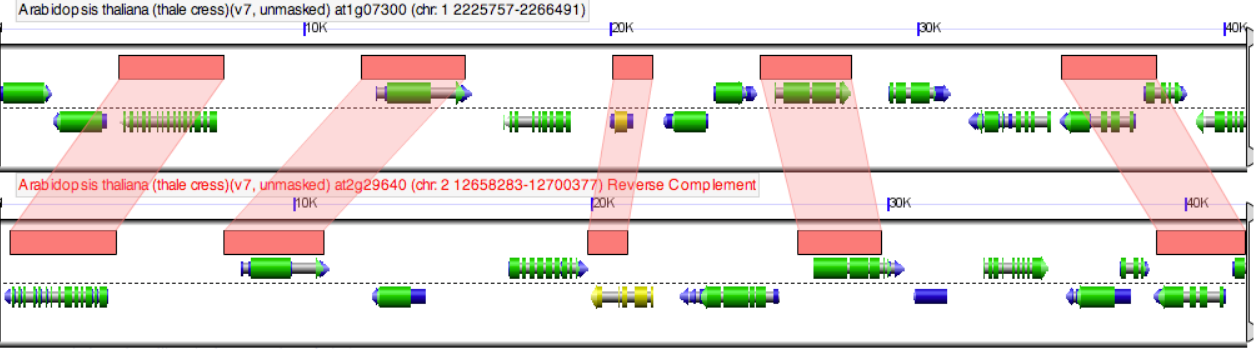 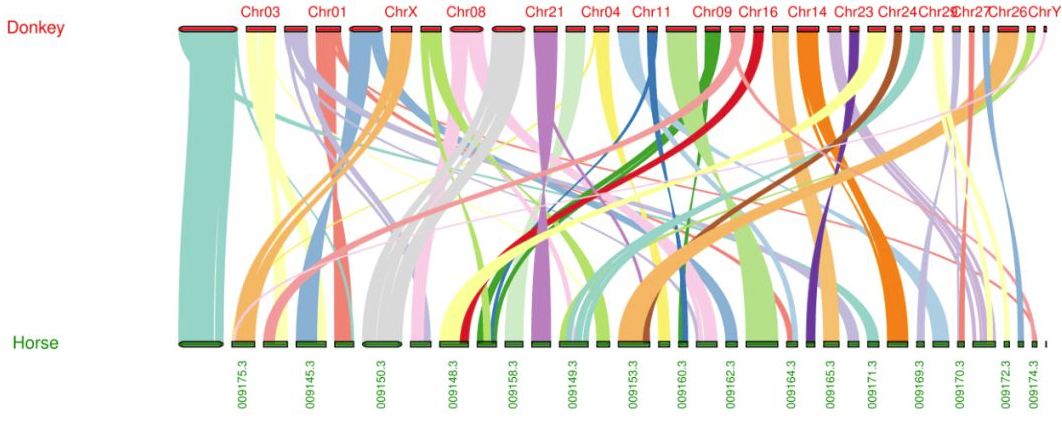 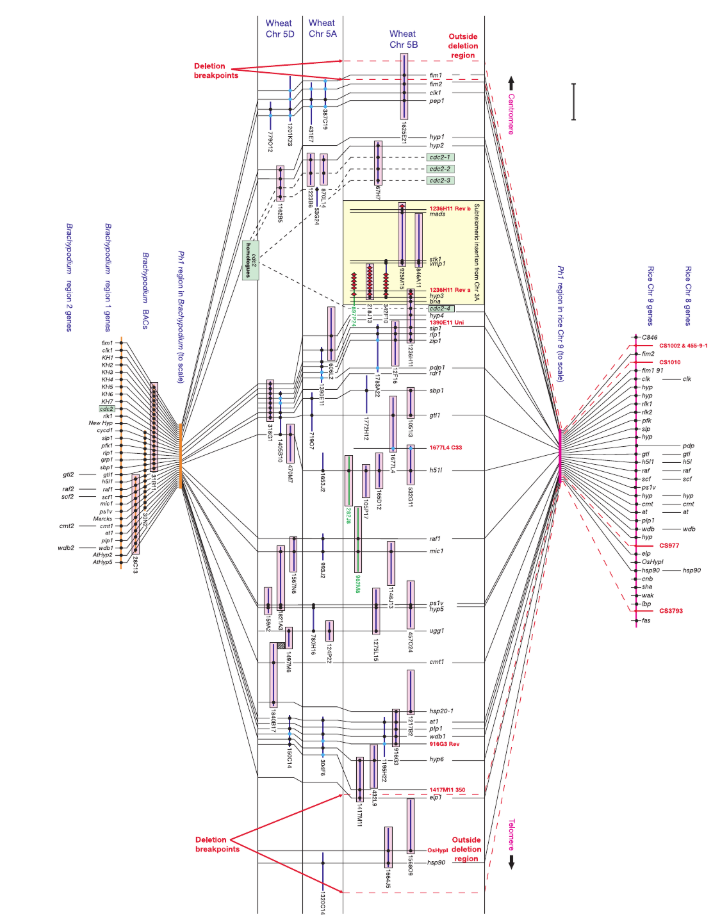 Synteny between rice and Brachypodium reveals important functions of the PH1 locus
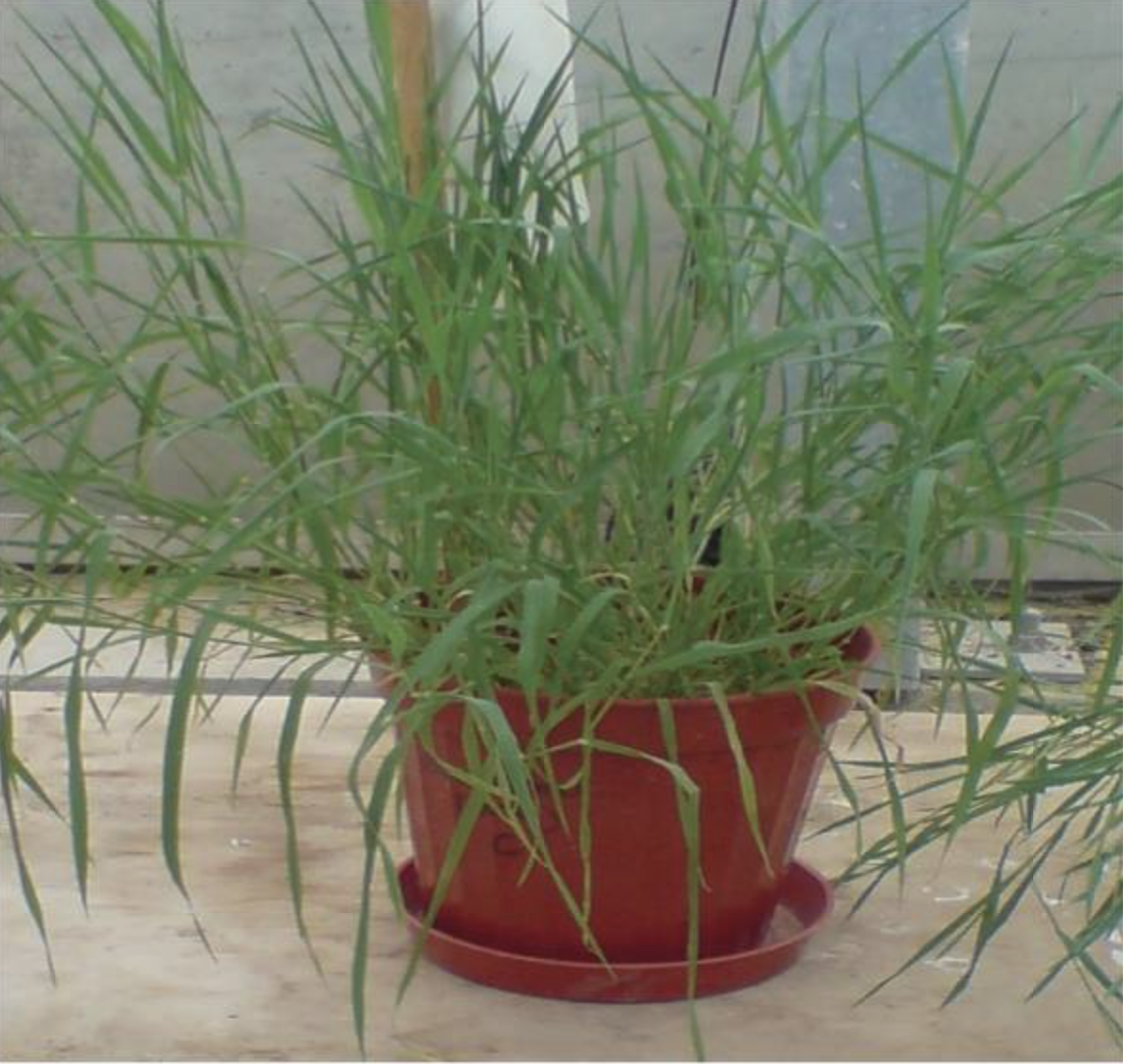 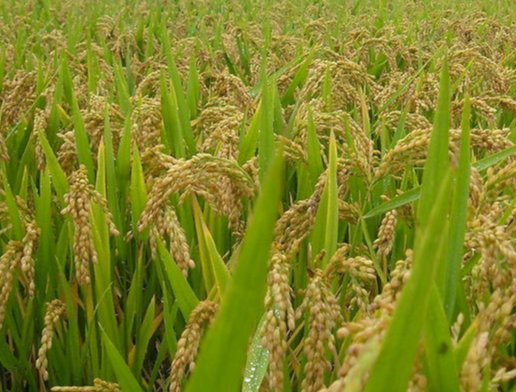 Ph1 locus involved in genome stability and fertility
Synteny of Hox cluster
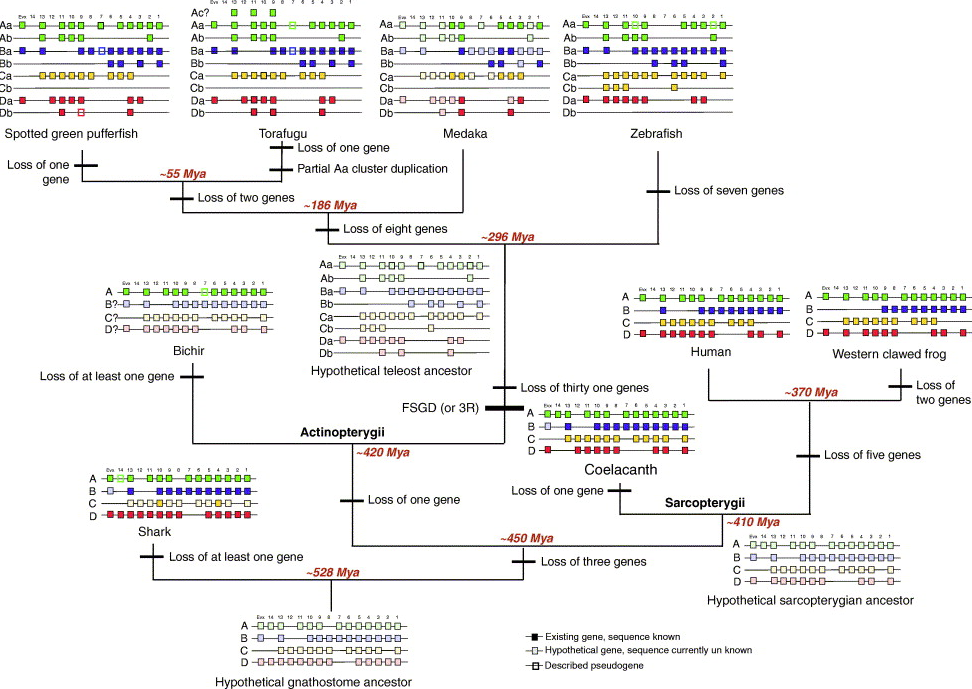 The order of genes in the "Hox cluster", which are key determinants of the animal body plan and which interact with each other in critical ways, is essentially preserved throughout the animal kingdom.
Analyzing genomic synteny with MCScanX
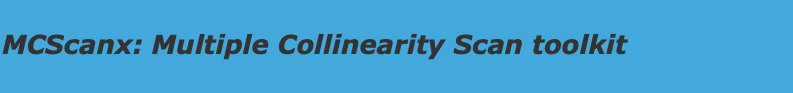 http://chibba.pgml.uga.edu/mcscan2/#tm
MCScanX Usage
Installation
$ wget http://chibba.pgml.uga.edu/mcscan2/MCScanX.zip
$ unzip MCScanX.zip
$ cd MCScanX
$ make
Step 1: BLAST alignment
Use multiple genome-annotated proteins as a database
at.fa, vv.fa from MCScanX webpage
at means Arabidopsis thaliana, vv means grape(Vitis vinifera L.)
$ cat at.fa vv.fa >>all.fasta
$ makeblastdb -in all.fa -dbtype prot -parse_seqids -out all 
$ blastp -query all.fa -db all -out at_vv.blast -evalue 1e-10  -num_threads 16 
-outfmt 6 -num_alignments 5
Step 2: MCScanX input file preparation
at_vv.blast
BLAST result
2. at_vv.gff
A shortened version of the gff file, example:
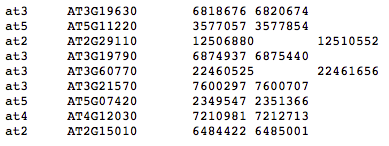 Species name
chromosome name
gene name
gene starting point
name, point same as .blast file
Write script to generate .gff from annotation result
gene End position
Step 3: Running MCScanX
$ MCScanX at_vv
Note: at_vv.gff, at_vv.blast and at_vv must be named the same and in the same folder
Step 4: Plot, Need a control (.ctl) file
1. dot_plotter
$ java dot_plotter -g at_vv.gff -s at_vv.collinearity -c dot.ctl -o dot.PNG
dot.ctl
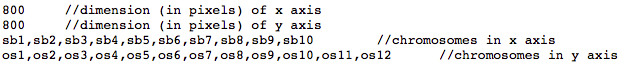 2.dual_synteny_plotter
$ java dual_synteny_plotter -g at_vv.gff -s at_vv.collinearity -c dual_synteny.ctl -o dual_synteny.PNG
dual_synteny.ctl
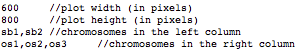 3.circle_plotter
$ java circle_plotter -g at_vv.gff -s at_vv.collinearity -c circle.ctl -o circle.PNG
circle.ctl
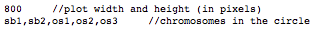 4.bar_plotter
$ java bar_plotter -g at_vv.gff -s at_vv.collinearity -c bar.ctl -o bar.PNG
bar.ctl
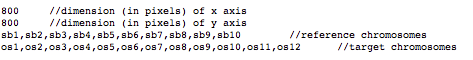 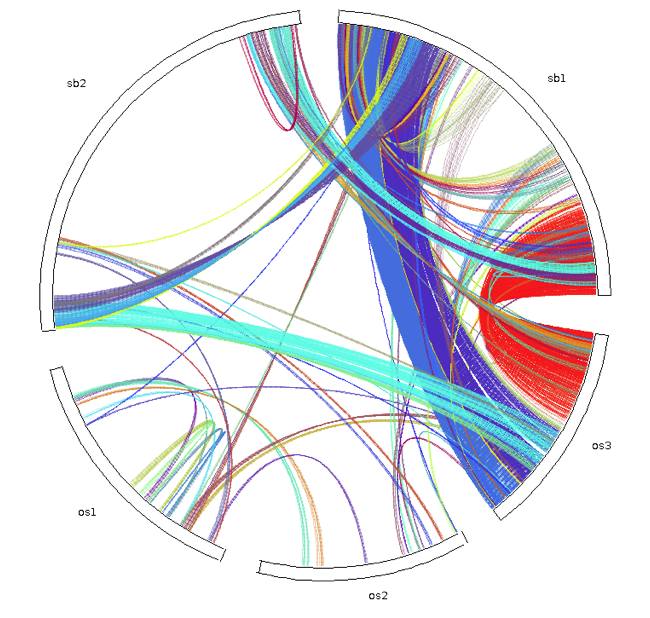 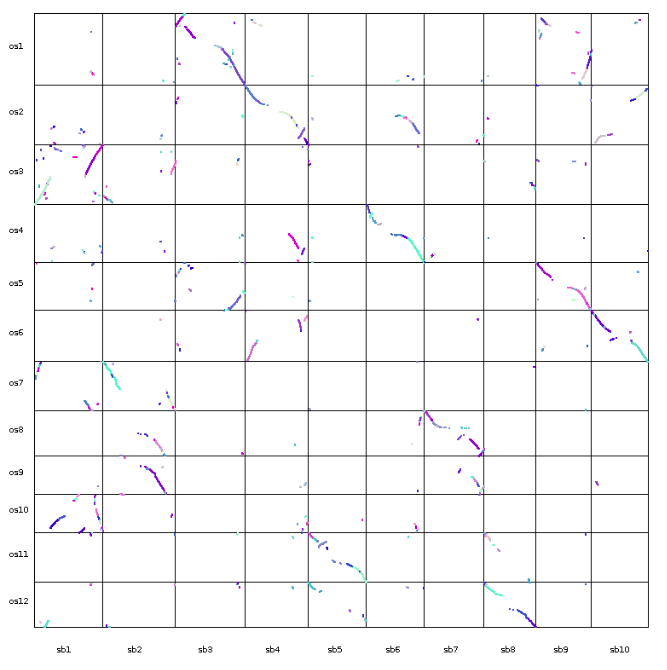 1
3
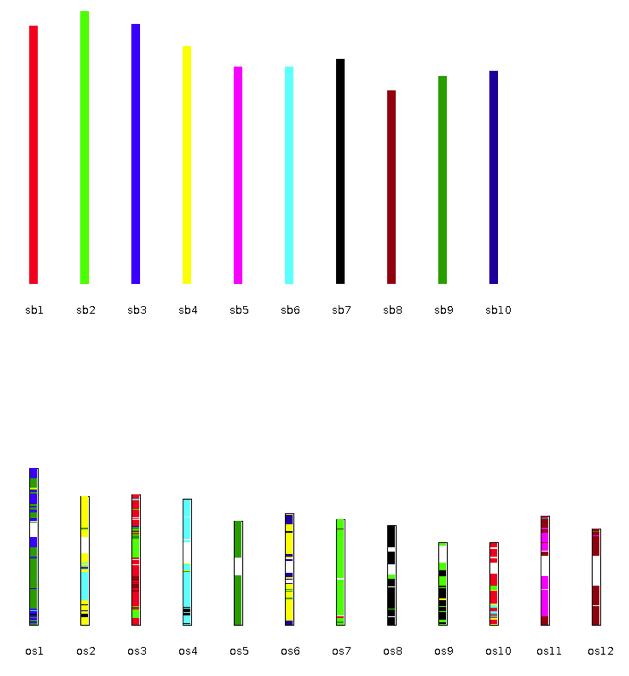 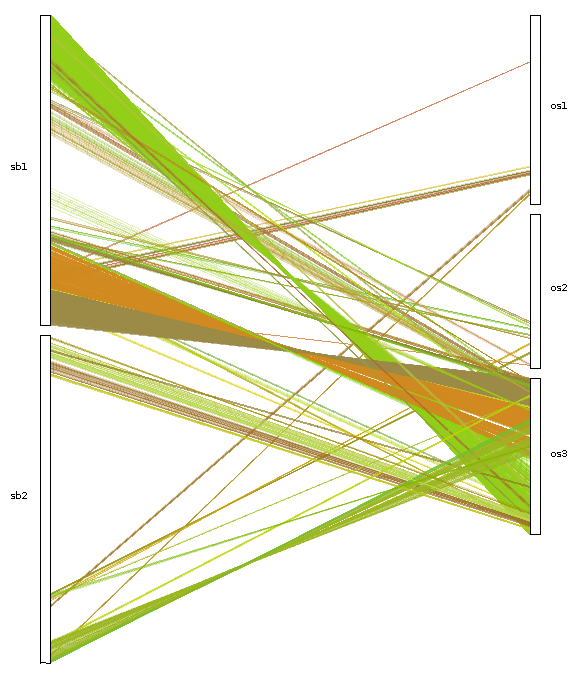 2
4
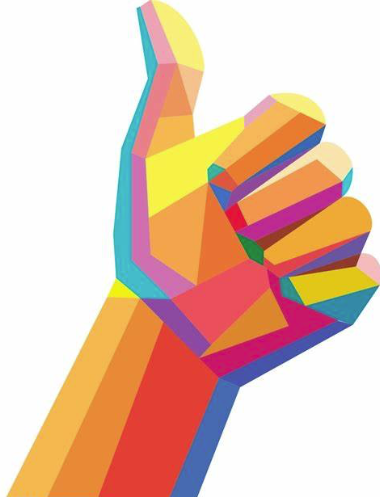 Hope you have fun in the genome